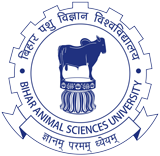 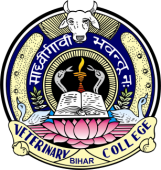 ‘Veterinary Epidemiology & Zoonoses’
VPH-321
(Credit Hours-2+1)
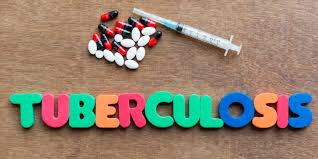 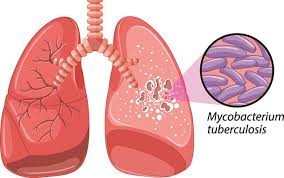 Direct anthropozoonosis,  Zooanthroponosis
It is a chronic disease of man & animals caused by pathogenic Mycobacterium spp. causing development of tubercle in vital organs. The pulmonary tuberculosis is the most common form, characterized by protective cough, fever, fatigue, weight loss, chest pain and night sweat in human beings
.
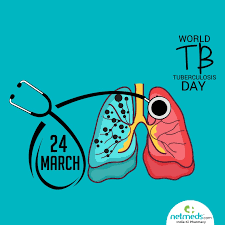 Synonyms
Rajayakshman - the king of diseases (in Hindu texts), 
Yakshma
Acnitis, 
Consumption, 
Great white plague, 
Great white scourge, 
Lupus vulgaris, 
Pearl disease, 
Pott’s disease, 
Pthisis, 
Scrofula, 
Scrofuloderma, 
Tuberculous 
Caseous pneumonia
 caseous L. caseus, cheese. The material formed resembles cheese or curd
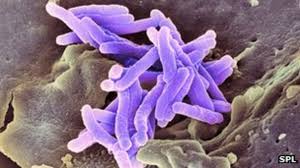 Etiology
The *‘tubercle bacilli’ that cause tuberculosis in man belong to the so-called #Mycobacterium tuberculosis complex 

Genus - Mycobacterium (Group 1) and has four species namely 
M. tuberculosis
M. bovis
M. africanum 
M. microti


* tubercle L. tuberculum, a swelling or knob
# mycobacterium  Gr. myces, fungus, and bakterion, a smalll rod
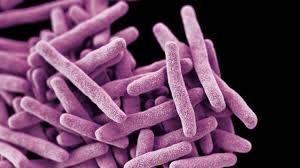 Etiology
Morphology: 
Gram +Ve 
Long, 
Slender, 
Straight curved rods 
   (tendency to be filamentous/branching)
 Non capsulated, 
Aerobic
Flagella, 
Produce spores or exotoxins 
Facultative intracellular parasite
Acid fast staining
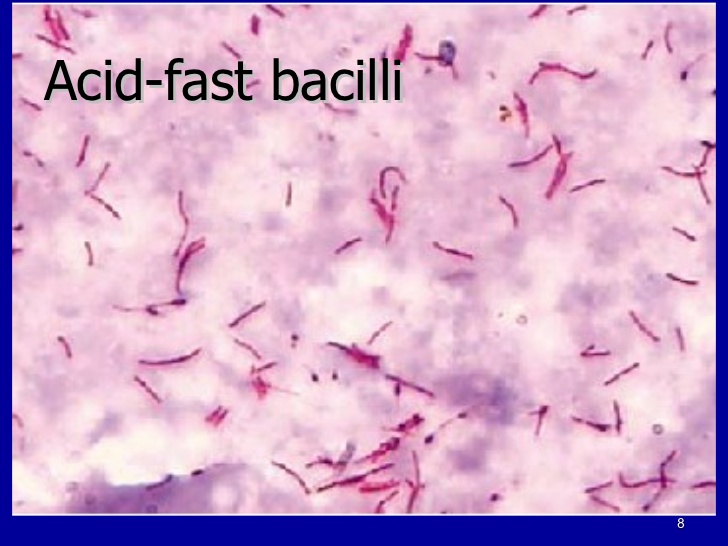 history
Early as 4000 B.C: An ancient disease: 
15 century BC: Described by Hippocrates & Aristotle
  As Phthisis (Greek literatures) which was translated in to English as ‘Consumption’
In 1882: Robert Koch cultivated the agent 

In 1890: Demonstrated tuberculin testing first in guinea pigs

In 1906: French scientists, Calmette & Guerin (veterinarian) developed vaccine  “BCG vaccine”

In 1927: the first human was vaccinated 

In 1948: the vaccine was accepted by TB workers

In 1907: Tuberculin test was first discovered by Von Pirquet
Geographic distribution
M. tuberculosis & M. bovis: Worldwide
M. africanum: In Africa, Germany, England
M. africanum strains phenotypically related to M. tuberculosis
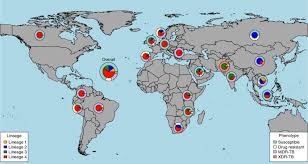 TB: In India
Ranks first in tuberculosis
Falls under MDR-TB zone
One of the biggest public health problems     

  Annually: 
1.8 million people develop TB 
4.17 lakhs people die 
Loss of an about 83 work-days
 More burden: childhood & deaths from tuberculosis by meningitis & disseminated disease
Since 1993, India has successfully implemented 
    Revised National Tuberculosis Control Programme (RNTCP) using DOTS strategy
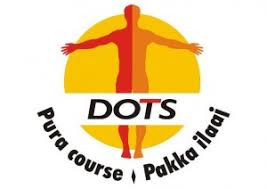 Host range
Reservoir: 
M. tuberculosis: Mainly man 
M. bovis: Infected bovines (mainly)

   Other host: Man, sheep, goat, buffalo, dog, cat, horse, pig, deer, monkey, chimpanzee, bison, elephant, marsupials, mink, moles, badgers, opossum, cockattoo, ferret, fox, hare & parrot

M. avium: cases of generalized TB
Epidemiology
About 60 million cases annually globally
Death: 5000 people die daily 
One third of the total population of the world is infected (WHO)
Morbidity & mortality rates high: Urbanites, minorities, the poor, the homeless, substance abusers & persons infected with HIV
Global incidence: more in low income countries

South-east Asia region countries: 
38% of the global burden of tuberculosis
3 million new cases
Nearly 0.6 million deaths
Resistant strains of TB (MDR-TB) pose  a serious role
Epidemiology
The incidence is influenced by many factors: 

Inadequate health care
Poor standard of living & socioeconomic conditions
Malnutrition
Higher population density
Occupational contraction
Poor personal hygiene
Lack of education & awareness
Various diseases like: HIV/AIDS, Diabetes mellitus
Close confinement of the human population
Sources and transmission
Human source: Sputum
Bovine source: Milk & faeces
Environmental source: Water, soil and dust contaminated with human & animal sources
Most common mode of transmission: Ingestion & inhalation

Inhalation: droplet nuclei
Exposure to dusty bedding
Coughing of infected animals
Aerosolization of the organism 
Laboratory environment
Ingestion: 
Consumption of infected milk & 
milk product
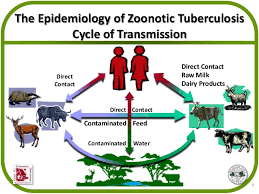 Disease in man
Clinical tuberculosis occurs in 3 stages:
 1. Primary tuberculosis: 
The lung infection 
Formation of the tubercle
Central core : Bacilli & enlarged macrophages
Outer wall: Fibroblasts, lymphocytes & neutrophils

The centers may break down into necrotic, caseous lesions &  gradually heal by calcification
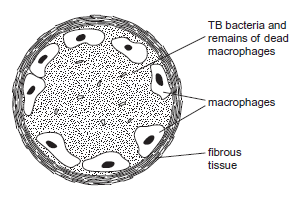 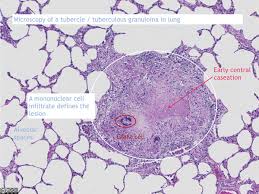 Disease in man
2. Secondary tuberculosis: 
Primary case: dormant bacilli  from 1O C become reactivated
In chronic: the bacilli drain into the bronchial tubes & upper respiratory tract

The patient shows 
Vioalent coughing
Greenish or bloody sputum
Fever
Anorexia
Weight loss
Extreme fatigue
Night sweats
Chest pain
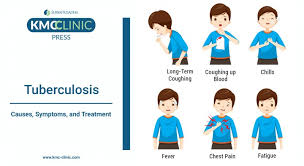 Disease in man
3. Extrapulmonary tuberculosis: 
   Secondary tuberculosis the bacilli disseminate rapidly
Organ effected: 
Regional lymph nodes, 
Kidneys, 
Long bones,
Genital tract, 
Brain
Meninges
Eyes: Miliary TB
Renal TB: necrosis & scarring of renal medulla, pelvis, ureters, bladder
Genital TB: Affects reproductive functions in both sexes
Bones & joints (vertebral column): Paralysis &  sensory loss
Meninges: Mental deterioration, permanent retardation, blindness & deafness
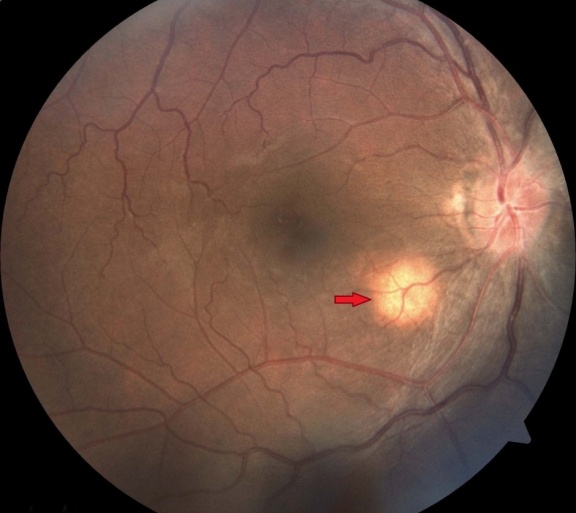 Disease in man
Bovine TB: M. bovis 
Source: unpasteurized milk

In young ones: as ‘Scrofula’ - a condition 
    (established in cervical &, less frequently, axillary lymph nodes)
In adults: Post primary pulmonary disease is more common

Infection through skin wound: 
lesions in skin
Tendon & localized lymph node lesions (in the persons handling infected carcasses)
Disease in Animals
In cattle:
Superficial lymph nodes will be swollen
Udder: Progressive hardening & swelling
Milk: thin and watery with yellow flakes 
The generalized TB cases: 
Emaciation (hide bound condition),
Cough, dry & harsh body coat
Dull & sunken eyes
Diarrhoea with capricious appetite
Fluctuating body temperature, 
Snoring: involvement of retropharyngeal lymph node
In cutaneous TB: lumpy swelling, sometimes cording (In the lower part of the front legs & rarely on hind legs
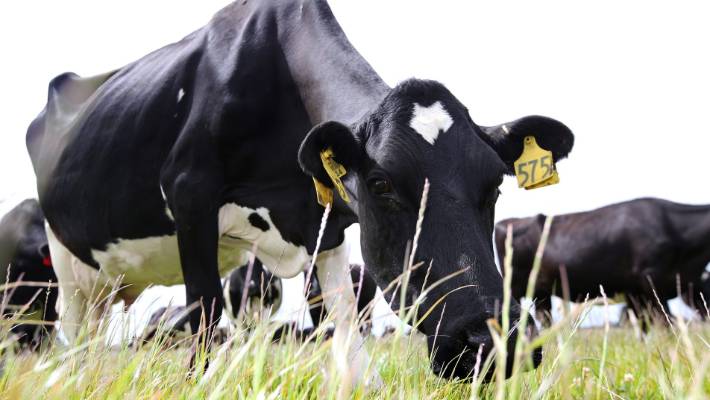 Disease in Animals
In dogs and cats: 
Marked emaciation
Constant discharge from nose
Cough
Pleurisy (pleural cavity may get filled with fluid)
Causing difficulty in breathing
Swelling on chest & abdomen 

In poultry:
Severe emaciation
Pale mucous membrane
Intermittent diarrhoea
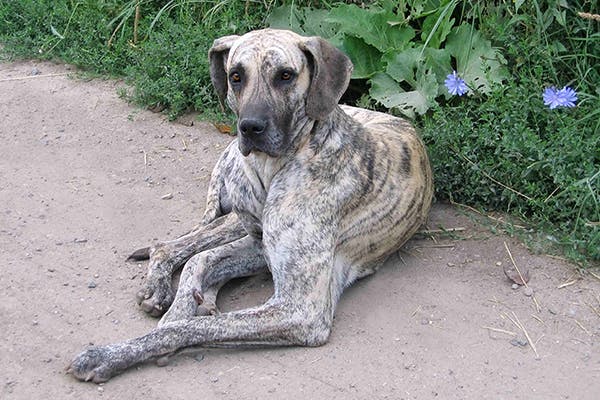 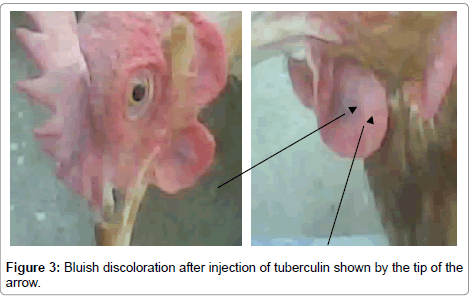 Diagnosis
Microscopic detection of acid-fast bacilli: 
From sputum 
On histological examination of the tubercle 

Delayed type hypersensitivity (DTH) assays
  Single intradermal tuberculin test, 
  Stormont test, 
   Short thermal test, 
   Subcutaneous tuberculin test and 
   Ophthalmic test
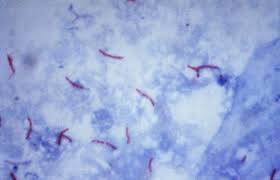 Diagnosis
Animal inoculation: 
  Suspected material: milk samples (not heavily infected
  Can be inoculated into the thighs of guinea pigs 
  Typical lesions of tuberculosis of liver, spleen & lymph nodes of infected animals

New techniques: 
PCR assays: multiplex PCR
Gamma-interferon (IFN-g) assay: More sensitive than skin test remains costly &  inconvenient
Blood test (BT) to monitor: Humoral & cellular responses 
    by ELISA & lymphocyte transformation tests
Diagnosis
A combination therapy: Intradermal skin test (ST) & ELISA enhanced sensitivity (95%) in comparison to individual test 

Isolation and identification of the pathogen: 
 Confirmatory test but requires viable bacilli,
 Growth of M. bovis may take 6-8 weeks

Roentgenography: Chest x-rays or roentgenographs

Mantoux test:  (in huamn)
     0.1 ml of PPD is inj. I/D 
    Forearm: induration after 48 and 72 hours
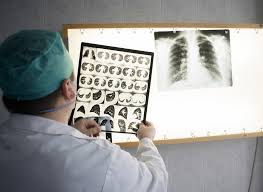 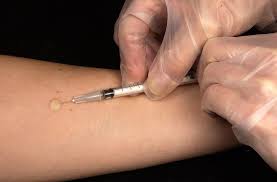 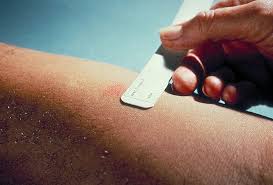 Treatment
In animals: No treatment
In man: To avoid drug resistance

The combined therapy (at least two drugs) 
Isoniazid (INH), 
Rifampicin
Ethambutol
Streptomycin
Pyrazinamide
Thioacetazone 
Para-aminosalicylic acid (PAS)

Immunotherapy: 
Purified recombinant cytokines like interleukin-2, (IL-2), IL-12 & IFN-g
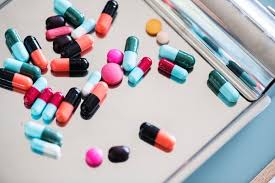 Prevention and Control
In animals: 
Effective control: Test and slaughter policy
In India: Test & segregations policy

Implementation of elimination program: diagnosis, reporting & movement
Notification of outbreaks of disease
Effective trace back systems
Research on potential role of other domestic and wild animals as disease reservoirs
Maintenance of good hygienic conditions in shed, 
Good animal management practices
Vaccination: bovis bacille Calmette-Guérin (BCG) vaccine
Prevention and Control
In humans: 
Notification of human cases due M. bovis
Tracing of source
Condemnation of milk from infected herd, 
Treatment of meat from infected animal,
Regular health checks for occupational groups at risk
Proper abattoir controls,
Awareness among butchers & farmers
Promotion of milk pasteurization,
Health education, training of health personnels,
Effective implementation of national TB control programmes in India
BCG vaccination and preventive chemotherapy